Curso Popular de Formação de Defensoras e Defensores PúblicosLíngua Portuguesa
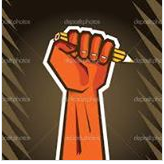 Programa de Língua Portuguesa/ Questões Textuais

Aula 1
Apresentação do curso
Adequação linguística
Pronomes Relativos
 
Aula 2 
Elementos de coesão: o uso dos conectores 
Inadequações comuns
Regência verbal e nominal
 
Aula 3
Paragrafação / Períodos
Coerência
Pontuação
 
Aula 4
Acentuação: o que mudou com a reforma ortográfica?
Crase
 
Aula 5
Colocação pronominal
Concordância verbal e nominal
“A ideia de que a Constituição é suficiente para impedir o tratamento degradante e desumano, é apenas simbólica.”
			sujeito 							predicado

Não há vírgula entre sujeito e predicado

“Dessa forma, a intervenção do estado, no que diz respeito ao direito penal, deve ser limitada devido à fragilidade...”
  partícula de 	   sujeito                                             valor explicativo	           predicado
    continuação

“No direito penal, os princípios são pilares para interpretação e aplicação das normas jurídicas.”
adjunto adverbial 

Para isolar adjunto adverbial antecipado

“Portanto, com o passar do tempo, por conta do dinamismo social, há forte tendência...”
conjunção              		orações intercaladas
Para isolar aposto, ou qualquer elemento de valor explicativo
“... com base no livro Princípios Penais no Estado Democrático, escrito pelo ilustre professor Marcelo Semer...”

Para isolar vocativo
“Senhor ministro, ...”


Para separar orações subordinadas adverbiais, principalmente quando antepostas à principal

                          o. adverbial concessiva		             adjunto adverbial
“Embora seja um direito constitucionalmente assegurado, recentemente, o Supremo Tribunal Federal decidiu em sentido contrário e determinou que, após a decisão condenatória em segunda instância, o acusado poderá ser preso.”
					adjunto adverbial
“É importante esclarecer que conforme a teoria da territorialidade do direito penal que visa estabelecer os limites territoriais para que o Estado possa buscar a punição para o fato delituoso cometido em solo ou mar territorial de outro pais no qual não se criminaliza tal conduta afasta o direito de punir do Estado brasileiro ainda que o agente seja brasileiro e tenha ido ao outro país apenas para cometer tal delito.”
“É importante esclarecer / que / conforme a teoria da territorialidade do direito penal / que visa estabelecer os limites territoriais / para que o Estado possa buscar a punição para o fato delituoso / cometido em solo ou mar territorial de outro pais / no qual não se criminaliza tal conduta / afasta o direito de punir do Estado brasileiro / ainda que o agente seja brasileiro / e tenha ido ao outro país / apenas para cometer tal delito.”




“É importante esclarecer que, conforme a teoria da territorialidade do direito penal, que visa a estabelecer os limites territoriais para que o Estado possa buscar a punição para o fato delituoso cometido em solo ou mar territorial de outro país, no qual não se criminaliza tal conduta, afasta o direito de punir do Estado brasileiro, ainda que o agente seja brasileiro e tenha ido ao outro país apenas para cometer tal delito.”
“É importante esclarecer que, conforme a teoria da territorialidade do direito penal, que visa a estabelecer os limites territoriais para que o Estado possa buscar a punição para o fato delituoso cometido em solo ou mar territorial de outro país, no qual não se criminaliza tal conduta, afasta o direito de punir do Estado brasileiro, ainda que o agente seja brasileiro e tenha ido ao outro país apenas para cometer tal delito.”





A teoria da territorialidade do direito penal visa a estabelecer os limites territoriais para que o Estado possa buscar punição para o fato delituoso cometido em solo ou mar territorial de outro país, onde não se criminaliza tal conduta. 
???
Acentuação

- Oxítonas e Monossílabos Tônicos

Paraná 	
café
cipó 	
também	
herói	
parabéns		
dói
céu

Ele vê – eles veem 
Ele vem – eles vêm 

Ele tem – eles têm 

Se ele vier (vir)
Se ele vir (ver)
a(s)	e(s)	o(s)

ém	éns	éi	ói	éu
Acentuação

- Paroxítonas
 
Instância
Inocência
Princípio
Indivíduo
Caráter
Álbum 
Vírus
Táxi
Lápis 
Hífen 
Cabível 
Tórax
Órfã 
Bíceps
r	i(s)	n	l	u(s)

X	ã(s)	um	uns	os	ditongo
Acentuação

- Proparoxítonas
 
Ótimo
Próximo
Óculos
Vírgula
Máximo
Mínimo
Fantástico
Política
Última
Democrático 
Ilícita
Jurídico
Acentuação

Hiatos

Atribuído 
Saída 
Juízes 
País 
Saúde
Itu – Jaú 

Juiz – Juízes
Crase 




“... o que coloca em cheque não somente a vida da criança mas também a da mãe causando problemas a saúde”

“que são os direitos humanos constitucionalizados, à partir da CF/88...”

“o Estado deve assegurar o respeito as garantias individuais inerentes a vida do ser humano”

“para que possam desenvolver esta difícil tarefa, de importância à todos, brasileiros ou não.”
Crase 


Nunca antes de palavras masculinas 

andar a cavalo, ir a pé

Nunca antes de verbos

a partir, começou a chover 

Nunca antes de artigos e pronomes indefinidos

a poucos metros, entregou o envelope a uma secretária
Crase – Casos especiais 


- a seguido de plural 

Ela não ia a festas naquele tempo.

Ela não ia a bailes naquele tempo.


Ela não ia às festas que ele promovia. 

Ela não ia aos bailes que ele promovia.
Crase – Casos especiais 


- à (maneira de)

Mia Couto escreve à Guimarães Rosa. (à moda de/ ao estilo de)

Bife à milanesa. (à moda de milão)
Crase – Casos especiais 


Adjuntos adverbiais femininos

Lavou a mão que estava suja. 
Lavou o vestido à mão. 

A noite estava tranquila. 
À noite, costumávamos sair. 

A casa estava cheirando à gasolina.
A casa estava cheirando a gás.